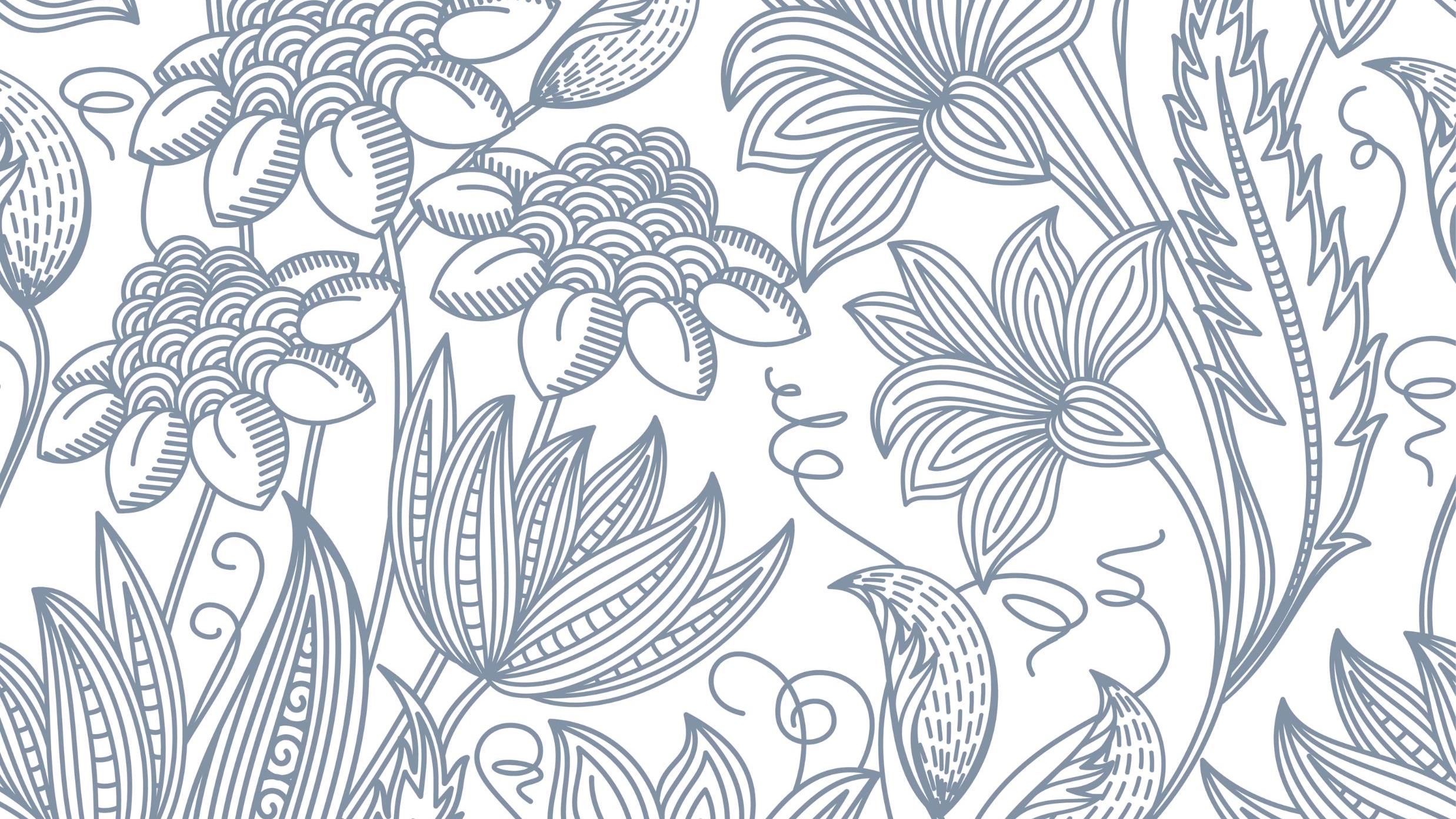 World Literature in English
Madam Thaterra Achakzai
Imtiaz Ahmad Sahibzada
Cont.……
Mr. Imtiaz Ahmad Sahibzada was born on 26th October 1936. 
He graduated from Peshawar University in 1957.
After Graduating, he was inducted into the Civil Service of Pakistan on the 2nd of November in1959 through a country-wide competitive examination.
He served in different capacities both in the field and in the Secretariat, as Sub-Divisional Magistrate, District Magistrate, Deputy Commissioner and Political Agent in several Districts and Agencies in the North-West Frontier Province, Federally Administered Tribal Areas and Balochistan.
Conti…
He served in the 1970's as Secretary to the Government of North West Frontier Province now Khyber-Pakhtunkhwa
He after meeting Ghani Khan’s Acquaintance in 1947-48 in Peshawar, later decided to translate his works to English Language; So that people may understand the true meaning Of Ghani’s Poetry
Sahibzada's "The Pilgrim of Beauty: Selections from the Poetry of Abdul Ghani Khan" translates poems from Khan's three poetry books into English.
Cont.…..
The translations of these selections from the poetry of Ghani was initiated soon after his death.
It was motivated as much by a desire to truly understand the inner meaning and beauty of his poetry.
The author has also extensively researched Khan's life and has summarized literary criticism of his work. 
Sahibzada's lasting contribution is to preserve the original spirit and rhythms of Khan's poetry in his translation.
Conti….
His extensive research and explanations in endnotes will help readers understand the context of individual verses and poems. 
The selection of Poems in this volume are representative samples of the themes that Ghani generally wrote on and which have been touched upon in the introduction of the book
According to Sahibzada, Khan's poetry is acutely relevant for Afghanistan and Pakistan today. "His poetry echoed with the message of peace, which if realized will benefit all of us today,“
Khan Abdul Ghani Khan
Conti….
Ghani Khan (Pashto: غني خان) ‎ (1914–1996) was a Pashto language poet of the 20th century. 
Khan Abdul Ghani Khan was born in Hashtnagar in the then North-West Frontier Province of British India, or the modern-day village of Utmanzai in Charsadda District, Khyber Pakhtunkhwa, Pakistan. 
He was the son of the Red-Shirt Leader Khan Abdul Ghaffar Khan and elder brother of Khan Abdul Wali Khan.
 His wife Roshan came from a Parsi family and was the daughter of Nawab Rustam Jang.
Conti…
He went to study at the art academy at Rabindranath Tagore’s university in Shantiniketan and developed a liking for painting and sculpture. 
Largely owing to his father’s influence, he was also involved in politics, supporting the cause of the Pashtuns of British India.
He was arrested by the Government of Pakistan in 1948 – although he had given up politics by then – and remained in prison till 1954, in various jails all over the country.
It was during these years that he wrote his poem collection Da Panjray Chaghaar, which he considered the best work of his life.
Conti….
For his contributions to Pashto literature and painting, the President of Pakistan, General Muhammad Zia-ul-Haq, conferred on him the prestigious award of Sitara-e-Imtiaz (23 March 1980).
Ghani was mainly known as  Lewanay Fālsafi (Mad Philosopher). 
His pen names are believed to be Lewanai(Mad) and Ghani
 His poem collections include Panoos, Palwashay, De Panjray Chaghar, Kullryat and Latoon. 
He also wrote in English; his first book was The Pathans (1947). His only published work in Urdu was his book titled Khan Sahib (1994).
Conti…
Ghani died in on 15th March 1996 in his hometown, Charsadda. 
A translation (Pashto to English) of selected 141 poems of Ghani Khan, called The Pilgrim of Beauty, has been authored by Imtiaz Ahmad Sahibzada, a friend and admirer of the poet. 
The book was printed in 2014 in Islamabad, Pakistan. It is a joint initiative by individual donors in Pakistan and the Aga Khan Trust for Culture, Afghanistan. 
The book also contains paintings of Ghani Khan.
The Pakistan launch of the book took place in the Afghanistan-Pakistan Pashtun Festival, in March 2015.
The Pilgrim Of Beauty